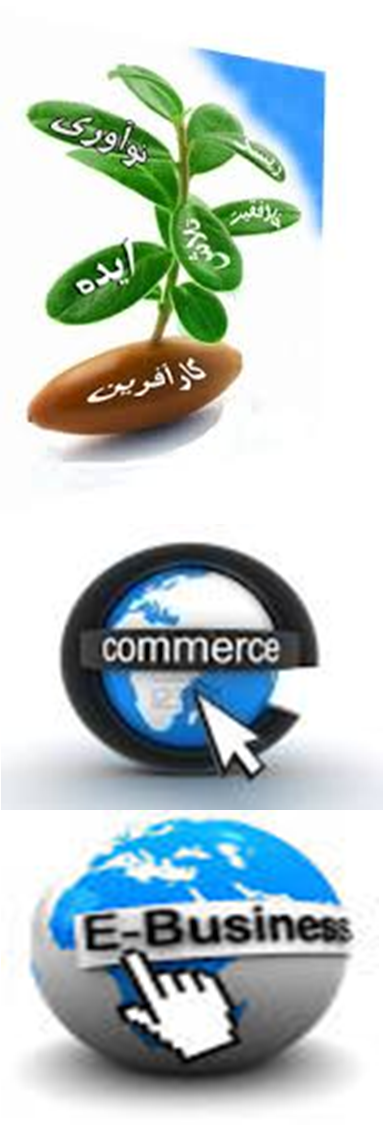 کسب درآمد از طریق اینترنت


بهرام هاشمي
کسب و کار
تعريف : كسب و كار عبارت است از خريد و فروش كالا ها ، توليد كالا يا عرضه ي خدمات به منظور بدست آوردن سود.
در کشور ایران، ارائه خدمات کمتر از تولید و فروش کالا مورد توجه قرار گرفته است برخلاف خیلی از کشورهای دیگر.
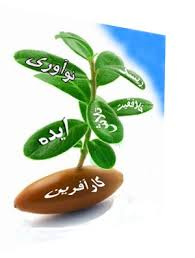 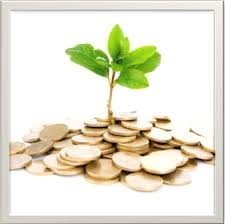 کسب و کار الکترونیکی (E-Business) و تجارت الکترونیکی (E-Commerce) با یکدیگر متفاوتند. کسب و کار مفهومی گسترده‏تر از تجارت دارد.
شغل و کار می‏تواند کاذب باشد که سود زیادی عاید مملکت نمی‏کند زیرا مالیات و عوارض نمی‏پردازند. 
هر کسب درآمدی از طریق اینترنت، کارآفرینی محسوب نمی‏شود.
اهمیت کارآفرینی با گذشت زمان بیش از پیش روشن می‏شود و هم اکنون در برخی از کشورهای توسعه یافته، ارزش افراد کارآفرین بیش از افراد تحصیل کرده است.
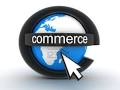 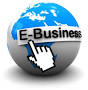 پنج مهارت کسب وکار آينده ساز:
مهارتهاي مديريتيارتباطات,تصميم گيري,کارگروهي و سرپرستي
دانستن زبان خارجي به خصوص  زبان انگليسي
مهارتهاي مالي واقتصاديهزينه وسود,نگاه اقتصادي و آشنايي با اصول حساب داري
مهارتهاي بازاريابيخريد,فروش,مفاهيم بازار و بازاريابي
مهارت استفاده از فناوري اطلاعاتآشنايي با رايانه,توانايي کار و جست وجو در اينترنت
کسب وکار اينترنتي چيست؟
کسب وکار اينترنتي چيست؟
به کسب وکاري گفته مي شود که به صورت الکترونيکي و از طريق شبکه 
اينترنت انجام مي پذيرد.

نگاه کسب و کارانه:
حساس شدن نسبت به محيط اطراف خود  در زمينه انواع کسب وکار
مزاياي انتخاب کسب وکار اينترنتي
راه اندازي ساده
سرمايه گذاري مالي اندک
ظرفيت رشد زياد
ساعات کاري انعطاف پذير
رقابت با بزرگان
ارتباط ساده با مشتري
قابليت مکانيزه کردن کارها
موانع کسب وکارهاي اينترنتي
نبود زير ساختهاي مخابراتي مناسب
مشکلات سيستم بانکي در ارائه خدمات الکترونيکي
فراگير نشدن فرهنگ خريد و فروش در اينترنت
عوامل اساسي موفقيت در کسب وکار هاي اينترنتي:
انتخاب کاري که آن را بلديد (کننده آن کار هستيد)
انتخاب کسب وکار مورد علاقه
آگاهي,دانش ومهارت لازم
تلاش و پشتکار

دلايل شکست کسب وکارهاي اينترنتي:
شتاب زدگي
نداشتن مهارت کافي
معرفی چند نمونه داخلی و خارجی
داخلی:
یکی از وب سایت‏های فروش لوازم آرایشی بهداشتی
سایت عروسیمون دات کام  (aroosimoon.com)
آنلاین یاب onlineyab.com
Divar.ir

خارجی:
 e-bay
Facebook
Amazon
سایت تبلیغاتی آنلاین یاب onlineyab.com
برخی از راه‏های کسب درآمد از طریق اینترنت
1- کسب درآمد از طریق پاپ آپ (Popup)
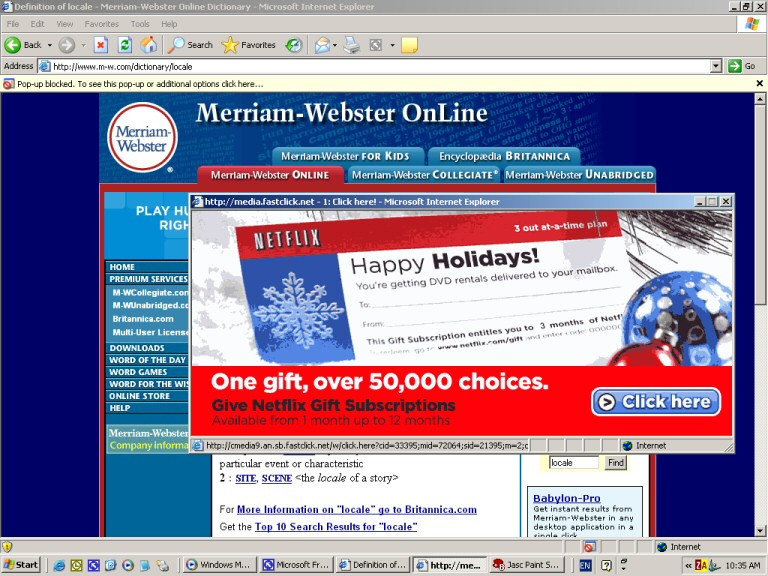 پاپ  آپ (POPUP) یا صفحه باز شونده به صفحه ای می‏گویند که به وسیله یک کد اسکریپت خاص که در سایت ها و وبلاگها موجود است طراحی شده است و وقتی که بازدید کننده وارد سایت یا وبلاگ وی می شود پس از اولین کلیکی که در هر محلی از صفحه سایت کند به صورت اتوماتیک یک صفحه جدید باز می شود که می تواند حاوی متن تبلیغاتی و یا هر متن دیگری باشد و این صفحه به صورت صفحه ای است که در هر مروگری طوری تعبیه شده است که قابلیت های اصلی مرورگر در این صفحه موجود نیست و فقط بازدید کننده می تواند تبلیغ را ببیند و خرید انجام دهد و صفحه را ببندد .
روش کار پاپ آپ ها
به این منظور سایت هایی راه اندازی شده اند که شما با قرار دادن کدی مخصوص که از این سایت ها  دریافت می‏کنید در داخل سایت یا وبلاگ خود با هر بازدید پاپ آپ (به ازای هر IP) مبلغ مشخصی که معمولا در حدود ده تومان است دریافت می‏کنید.
روش بسیار ساده و به صرفه و عملی برای کسب درآمد از اینترنت در داخل کشور می باشد.
نکات قابل توجه در رابطه با پاپ آپ ها و ملاک‏های انتخاب آن‏ها
این امکان هم برای سایت ها و هم وبلاگ ها وجود دارد.
برخی از شرکت‏ها تنها استفاده از سرویس پاپ آپ خود را روی سایت یا وبلاگ شما مجاز می‏دانند و در صورت کشف پاپ آپ شرکت دیگری ممکن است شما را جریمه نمایند و سیستم هوشمند ضد تقلب دارند.
برخی از این شرکت‏ها هر سایت یا وبلاگ با هر محتوایی را به عضویت نمی‏پذیرند. به عنوان مثال سایت‏های بی‏محتوا یا چت روم‏ها و یا فروشگاه‏ها.
پرداخت ها به ازای IP صورت می پذیرد.
تصفیه حساب معمولا به درخواست کاربر و بعد ااز زمان کوتاهی صورت می‏پذیرد و یا به‎‏صورت خودکار و ماهیانه.
برخی از شرکت‏ها امکانات گزارش‏گیری از بازدیدکنندگان را برای شما فراهم می‏نمایند.
برای زیرمجموعه‏گیری نیز درصدی برای شما در نظر گرفته می‏شود که این درصد در برخی شرکت‏ها از درآمد عضو زیرمجموعه کسر شده و در برخی خیر و به عنوان هدیه به شما تعلق می‏گیرد. جهت اطلاع از این موارد شرایط اولیه عضویت را مطالعه نمایید.
برای اطمینان، از  ثبت سایت مرجع در ستاد ساماندهی پایگاه های کشور و رسمیت آن اطمینان حاصل نمایید.
نکات قابل توجه در رابطه با پاپ آپ ها و ملاک‏های انتخاب آن‏ها
اگر هوشمندانه از پاپ آپ‏ها استفاده نشود ممکن است از تعداد بازدیدکنندگان سایتتان بکاهد خصوصا اگر سایت شما بازدیدکنندگان وفاداری و محتوای آن‏چنان جذب کننده‏ای ندارد.
بعضی از صفحات تبلیغاتی، Pop Under هستند نه Popup و به جای اینکه روی صفحه مورد نظر کاربر باز شوند، زیر آن صفحات باز می‏شوند که کمتر کاربر که قرار است از سایت شما دیدن کند را آزار می‏دهد.
برخی از سایت‏های ارائه کننده خدمات تبلیغات پاپ آپ، در هر روز، برای هر ip یک یا تعداد محدودی دفعات صفحات تبلیغاتی را نمایش می‏دهند اما برخی دیگر در دفعات متوالی و هر چند ساعت یکبار نمایش می‏دهند.
سعی کنید برای آزار کمتر بازدیدکنندگان، تنها از یک سیستم پاپ آپ استفاده کرده و تعداد باز شدن پاپ آپ‏های نمایش داده شده برای هر کاربر را محدود در نظر بگیرید.
برخی از سرویس‏دهندگان وبلاگ برای کسب درآمد مناسب نیستند و از اجرای کدهای تبلیغاتی جلوگیری می‏کنند مانند بلاگفا.
سایتهای معروف خارجی که خدمات اینگونه تبلیغات را ارائه میدهند عبارتند از:
Tribal Fusion
PayPopup
PopupAd
2-نمایش تبلیغات کلیکی(PPC)
گوگل ادسنس را میتوان محبوبترین انتخاب در این زمینه دانست ولی سایتهای خارجی و ایرانی دیگری نیز در این دسته قرار دارند.در این روش شما کدهایی تبلیغاتی را متناسب با محتویات سایتتان درست می‏کنید و آنها را در مکانهای مناسبی قرار می‏دهید. در این سیستم بازای هر کلیک مقدار مشخصی وجه به اکانت شما اضافه می‏شود که با استفاده از متدهای مختلف می‏توانید وجوه بدست آمده را وصول نمایید.
در این روش مهمترین چیزی که باعث موفقیت می‏شود ترافیک بالای سایت و نحوه ی قراردادن کدهای تبلیغاتی در مکانهای مناسب می‏باشد.ضمن اینکه یکی از فاکتورهای این روش مقدار پول بازای هر کلیک می‏باشد.هزینه ی تبلیغات مختلف با هم متفاوتند.مثلا در یک تبلیغ شما بازای هر کلیک ۲۰ سنت و در تبلیغی دیگر بازای هر کلیک ۱ دلار دریافت می‏کنید. تشخیص تقلب‏ها از روش‏هایی مانند چک کردن ip و یا کوکی ها صورت می‏پذیرد تا یک فرد خودش با کلیک‏های پی در پی به دنبال کسب درآمد  نباشد.
از آنجایی که ایران تحریم است و گوگل در کارهای تجاری خود با ایران محدودیت دارد سعی کنید از VPN استفاده کنید نه پراکسی.(ppc=pay per click)
advertisement sence (Adsence) : حس تبلیغاتسایتهای معروف در این زمینه عبارتند از:
-Google Adsenseمطالب مربوط به گوگل ادسنس را می‏توانید از تگ گوگل ادسنس دنبال کنید.
-Yahoo! Publisher Network (YPN)
-BidVertiser
-Chitika
-Clicksor
3-سیستم تبلیغات نمایشی(CPM)
در این سیستم که در مواردی تشابهاتی با سیستم پرداخت کلیکی دارد وبمستر بازای تعداد و دفعات نمایش یک تبلیغ پول دریافت میکند.برای مثال در این نوع شما بازای نمایش هزار دفعه یک بنر مبلغ مشخص شده ای را دیافت مینمایید.
برای مثال اگر وبلاگی ماهیانه دارای ۱۰۰ هزار بازدید کننده باشد اگر بنری یک دلاری را انتخاب کند در ماه ۱۰۰ دلار دریافت میکند.این نوع تبلیغات غالبا بازای هر ۱۰۰۰ بار نمایش تعریف میشوند.
نرخ تبلیغات این نوع از ۱۰ سنت بازای هر ۱۰۰۰ بار نمایش آغاز می‏شود و در مواردی به ۱۰ دلار بازای هر ۱۰۰۰ بار نمایش میرسد.cpm=cost per mileسایتهای معروف در این زمینه عبارتند از:
Casale Media
Burst Media
Value Click
Advertising.com
Tribal Fusion
Right Media
4-تبلیغات مستقیم بنری
در این روش شما اقدام به فروش مکانهای تبلیغاتی سایت و یا وبلاگ خود می‏کنید.از مزایای این روش میتوان به عدم وجود واسطه ها اشاره کرد.این روش بیشتر در سایتها و وبلاگهای پربازدید جواب میدهد.
در این روش ضروری نیست تا تعداد دفعات کلیک شده روی بنر یا کلیک‏های منجر به خرید محاسبه شود.
4-تبلیغات متنی کلیکی
در این روش شما می‏توانید لینکهایی را در سایت یا وبلاگتان قرار دهید که مزیت این روش اینست که کاربران سایت را زیاد آزرده نمیکند و حجم صفحه ی وب و زمان لودشدن آن را افزایش نمیدهد.در این روش شما می‏توانید مستقیما لینکها را بفروشید و یا از طریق سایتهای واسطه این کار را انجام دهید.سایتهای معروف در این زمینه عبارتند از:

DigitalPoint Link Sales Forum
Text-Link-Ads
Text-Link-Brokers
TNX
LinkWorth
5-بازاریابی(Marketing)
در این روش شما برای کالایی که توسط شرکتی خاص به فروش میرسد بازاریابی می‏کنید.شما با فرستادن مشتری به سایت موردنظر در صورتی که مشتری اقدام به خرید کند درصدی را بعنوان کمیسیون دریافت می‏کنید.این روش به CPA و CPL نیز معروف است.شما می‏توانید از هرگونه تبلیغات در سایت و وبلاگتان استفاده کنید تا مشتری را برای سایت هدف ارسال نمایید.cpa=cost per actioncpl=cost per leadمی‏توانید بصورت مستقیم با یک شرکت قرارداد ببنید و یا می‏توانید از طریق سایتهای واسطه ی در این زمینه استفاده کنید.سایتهای معروف در این زمینه عبارتند از:
-Commission Junction
-ClickBank
-Azoogle Ads
-Link Share
6-اکانتهای پریمیوم
در این روش قسمتی از محتوای سایت شما به صورت رایگان در اختیار عموم کاربران قرار میگیرد ولی قسمتهای ویژه ی محتوای سایت و یا وبلاگتان فقط در اختیار افرادی قرار میگیرد که ماهیانه یا سالیانه حق عضویت میپردازند.
7-کمک مالی(Donation)
در این روش شما با قراردادن یک لینک از کاربرانتان میخواهید درصورتی که از مطالب شما استفاده کردند بطور اختیاری به سایت یا وبلاگ شما کمک مالی کنند.البته با تجربه ی شخصی میگویم که شاید این روش در ایران کارایی زیادی نداشته باشد.برای راه اندازی این سرویس شما نیاز به یک درگاه پرداخت آنلاین مانند فروشگاه ها دارید.ضمن اینکه می‏توانید از درگاه های پرداختهای بین المللی مثل پیپال نیز استفاده نمایید.البته برای این کار افزونه هایی هم برای سیستم های مدیریت محتوا نوشته شده است.
8-فروش وبسایت یا وبلاگ
همانطور که مشخص است شما می‏توانید با فروش وبسایت و یا وبلاگتان درآمد خوبی را در مدت زمان کوتاهی بدست بیاورید.البته این آخرین روش کسب درآمد مستقیم است. توجه داشته باشید که عوامل و فاکتورهای زیادی برای تخمین قیمت سایت و یا وبلاگ وجود دارد پس در اداره ی سایت و وبلاگتان به این موارد نیز دقت نمایید. مقالات بسیاری درباره ی این موضوع در اینترنت و سایت پیسیفا وجود دارد.با مراجعه به آنها می‏توانید اطلاعات مناسبی در این زمینه کسب کنید.
همچنین سایت‏هایی هستند که روی سایت یا وبلاگ شما قیمت می‏گذارند.
9-فروش ایبوک(Ebook)
شاید یکی از قدیمیترین استراتژی های کسب درآمد در اینترنت و بین وبمسترها همین روش باشد. در این روش شما باید مطالب و محتوای سایت و یا وبلاگتان را در یک ایبوک گردآوری کنید و آنها را به مشتریان و کاربران سایتتان بفروشید.
10-فروش قالب و تم سیستم مدیریت محتوا
در این روش شما می‏توانید با استفاده از وبسایتهایی که کار آنها طراحی قالب و تم برای سیسیتم های مدیریت محتوا می‏باشد کسب درآمد کنید.برای مثال شما می‏توانید با راه اندازی یک سایت در زمینه ی طراحی قالبهای وردپرس را بفروشید.
11-ساخت لیست ایمیل یا خبرنامه
امروزه ایمیل مارکتینگ بحثی جدانشدنی از بازاریابی اینترنتی می‏باشد.اگر شما دارای وبسایت و یا وبلاگی با تعداد کاربران زیادی هستشد می‏توانید یک لیست ایمیل و خبرنامه برای آن ایجاد کنید.شما می‏توانید با ارسال تبلیغات لابلای اخباری که برای کاربران ارسال می‏کنید کسب درآمد کنید.
همجنین یک راه غیرمنصفانه که هیچ وبمستر و وبلاگنویس حرفه ای انجام نمیدهد فروش لیست ایمیل ها می‏باشد.البته اکیدا توصیه میکنم این کار را انجام ندهید چون در صورت افشا کاربران شما دیگر به سایت و وبلاگتان اعتماد نخواهد کرد.
برای ساماندهی لیست ایمیلهایتان می‏توانید از این نرم افزارها استفاده کنید:
-AWeber
-SendStudio NX
-PHP Autoresponder
-Constant Contact
12-توصیه‏هایی جهت افزایش درآمد از طریق شبکه‏های اجتماعی      ( به عنوان مثال فیس بوک)
1)     از عکس استفاده کنید عکس نسبت به مطلب و ویدئو در فیس بوک از طرفداران بیشتری برخودار است سعی کنین عکسا جدید و متفاوت باشد.
2)     در ساعت های اولیه و آخر شب مطالب را به اشتراک بگذارید ، در این صورت افراد بیشتری شما را خواهند دید.
3)      محتوا پادشاه است درنتیجه از محتوای جالب استفاده کنین یادتون باشه بیننده شبکه اجتماعی حوصله زیاد برای خوندن مطالب نداره در نتیجه مطالب کوتاه و جالب باشد.
4)     از دوستانتان برای لایک صفحه تان دعوت کنین.
5)     به گرو های مختلفی که در فیسبوک هستین رفته و صفحه تان را معرفی کنید.
6)      در صفحه هایی که عضو هستین رفته، در پایین مطالب و عکسهای آن ها ضمن لایک ، کامنت گذارده و صفحه تان را معرفی کنید.
توصیه‏هایی جهت افزایش درآمد از طریق شبکه‏های اجتماعی      ( به عنوان مثال فیس بوک)
7)     به صفحه های مختلف رفته و برای ادمین کامنت گذارده که صفحه شما را معرفی کند .
8)      با ادمین صفحات مختلف ارتباط برقرار کرده و سعی نمایید با آن ها تبادل لایک بنمایید.
9)     از اپلیکیشن های دعوت نامه اسمارت فیس بوک استفاده نمایید بطوری که کسانی که صفحه تان را لایک می کنند بتوانند دوستانشان را به صفحه شما دعوت نمایند.
10)لیست میل ها نیز مهم است از کسانی که در لیست شما هستند از طریق فیس بوک میل فرستاده ودعوت به عمل آورید که صفحه شما را لایک کنند.
11)افرادی که صفحه شما را لایک می کنند نظرشان بسیار مهم است بنابراین چیزی را که آن ها دوست دارند بگذارد نه آنچه را خود می پسندید.
12)طرفدارای صفحتون روانشناسی کنین بسیای از صفحه های پرطرفدار فیس بوک پر از مطالب بی محتوا ولی پرطرفدار هست.
توصیه‏هایی جهت افزایش درآمد از طریق شبکه‏های اجتماعی      ( به عنوان مثال فیس بوک)
پس از آن که میزان بازدیدکنندگان صفحه تان بالا رفت افرادی به شما مراجعه خواهند کرد که مثلا می‏خواهند صفحه‎‏شان را به طرفدارانتان معرفی کنید و یا تبلیغاتی از آن‏ها در صفحه خود درج کنید و یا از شما برای افزایش میزان بازدیدکننده مشاوره طلب می‏کنند. شما هم با توجه به میزان لایک‏های صفحه خود می‏توانید برای کار خود قیمت تعیین کنید.
با تشکر از حسن توجه شما